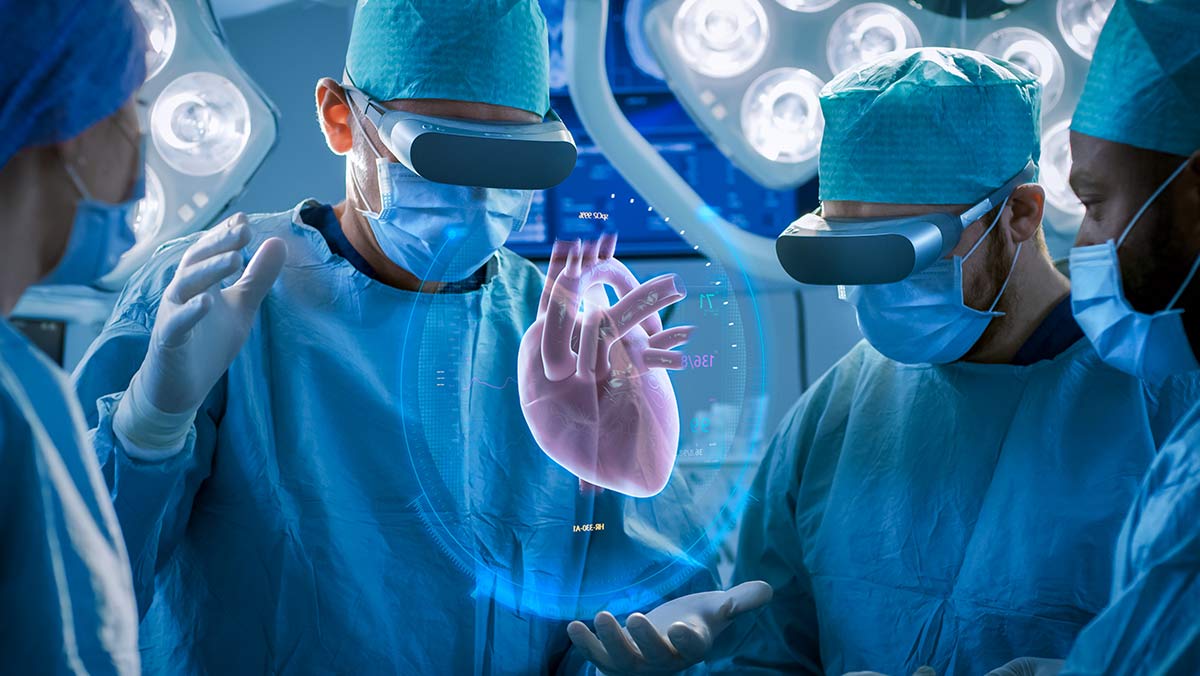 La Direction Relations Entreprises du CNRS 
CAROLE CHRETIEN 			         PIERRE ROY
Directrice 		    	                      Dept Europe et 
				             financements publics
vous propose :
Un WEBINAIRE sur
« Un retour d’expérience sur la stratégie de développement d’une plateforme de recherche auprès des industriels »
Le 22 septembre 2021 de 11h30 à 12h30








Pour vous inscrire
Plusieurs cas concrets présentés
L’explication de ce qu’est une étude de marché
Un échange sur la pertinence de ce type d’exercice
La présentation d’outils et de méthodes
AVEC :
Avec les témoignages de :
EVAN MARTIN-BROCARD
	Directeur de l’activité « politiques 	publiques, 	recherche publique et 	start-up », Alcimed Paris
LIONEL LIMOUSY
	Directeur de l’institut 
	Carnot MICA
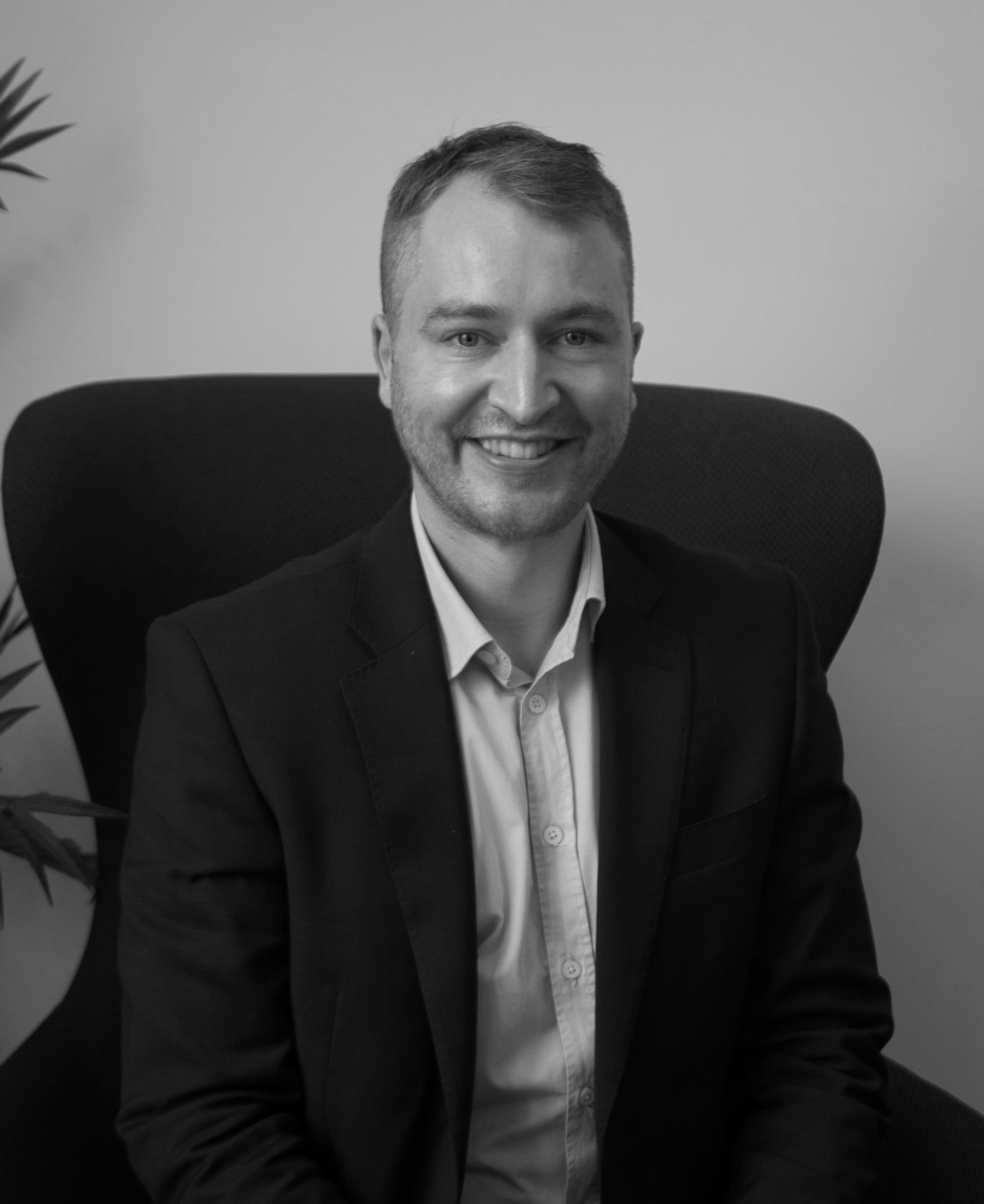 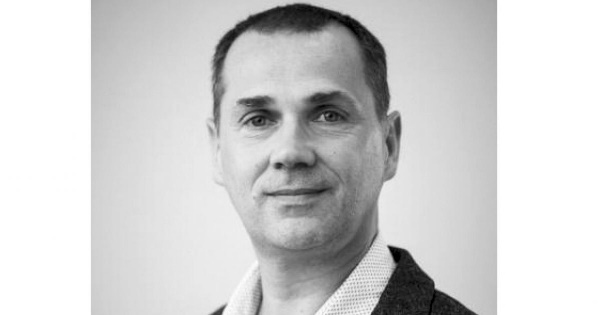 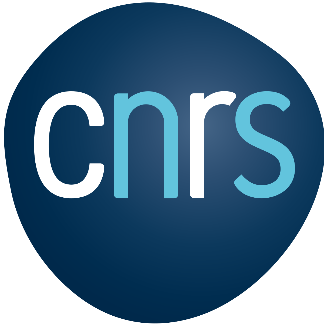 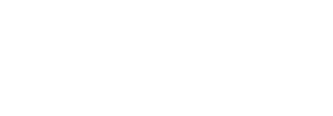 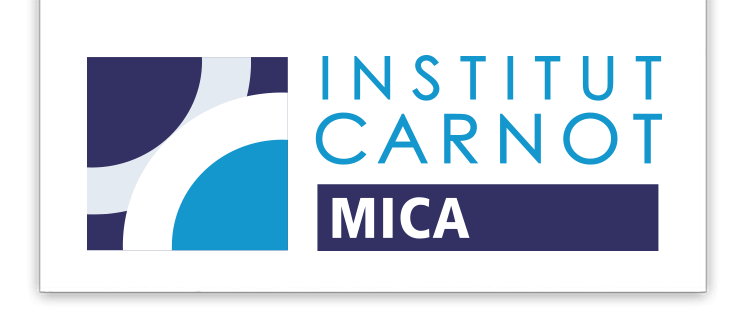